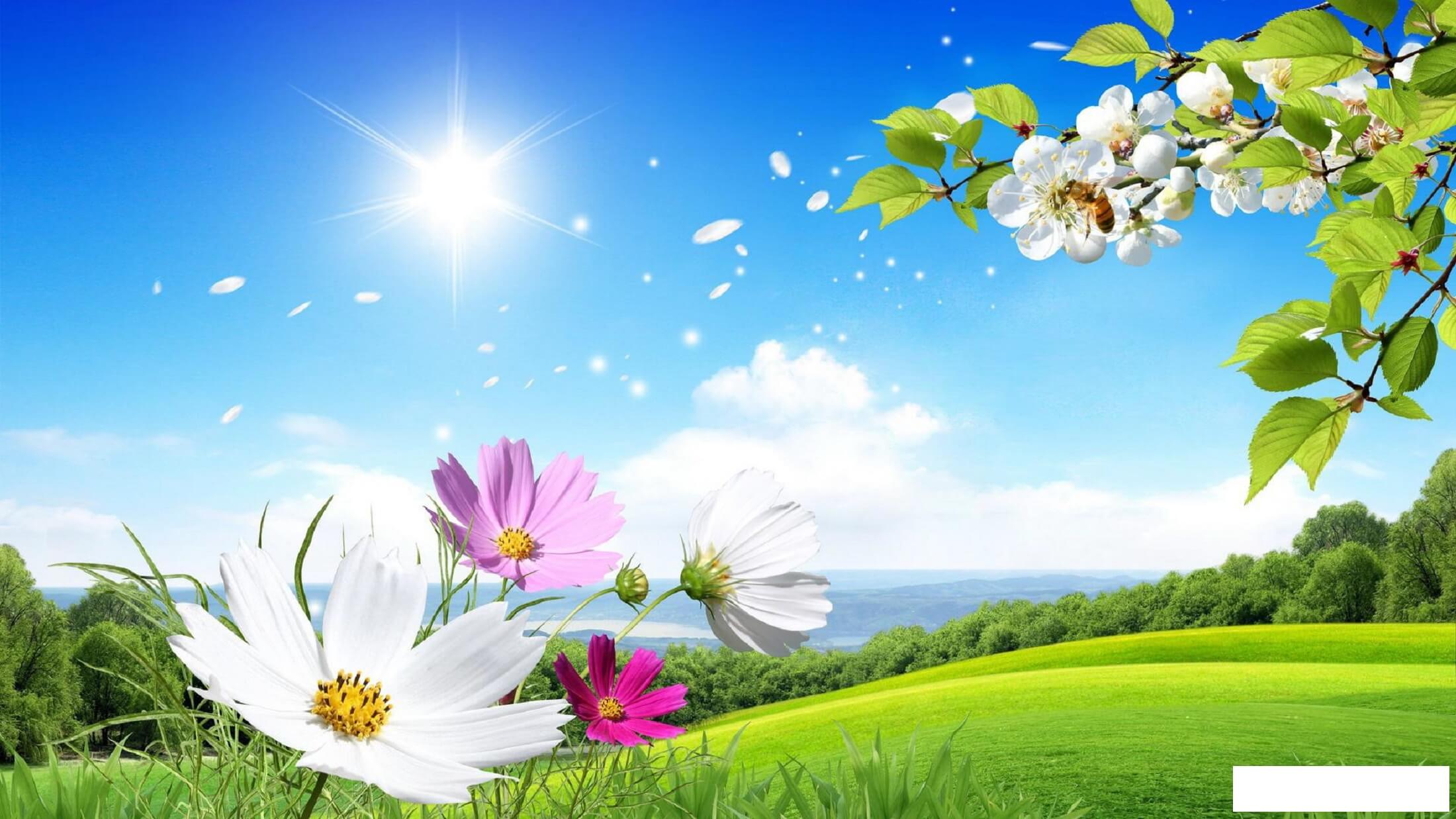 Unit 9 – ENGLISH IN THE WORLD
Period 71.Lesson 3: A CLOSER LOOK 2
I.VOCABULARY:
- certificate (n) bằng cấp, chứng chỉ  
- detective story (n) truyện trinh thám
- darling (n) người yêu, thân yêu 
- interview (n) buổi phỏng vấn
- formal (adj) trang trọng 
- informal (adj) thân mật 
- quality (n) chất lượng
II.GRAMMAR
1. Conditional sentence of type 2:
1.USE:  Câu điều kiện loại hai được dùng để nói về sự việc không thể xảy ra ở hiện tại hoặc tương lai.
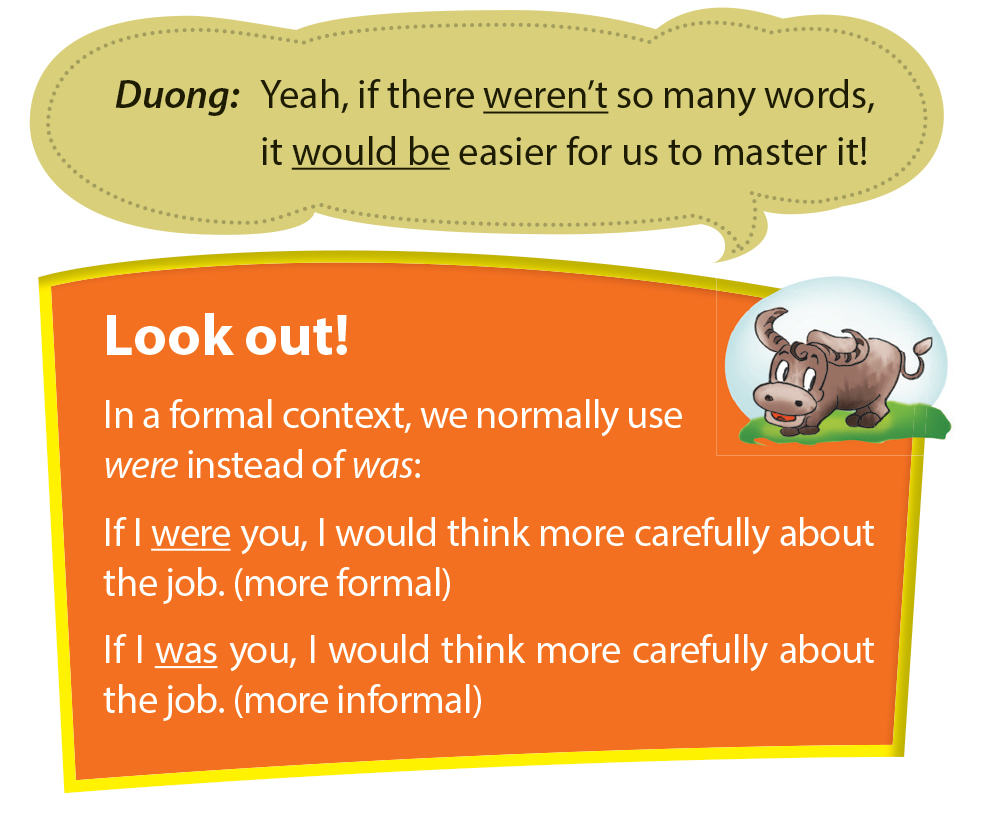 2. FORM: If + S + V( simple past)…, S + would + V(bare inf)…
(Could)
(Be: were/was)
1 - Conditional sentence of type 2: Điều kiện loại 2
(Unreal in present /Future): Hiện thực/ tương lai ko có thật
Form:
If + S + V(past)…, S + would + V(bare inf)…
(Be: were/was)
Example:Peter has such a lot of English homework that he won’t go to the party.
→ If Peter didn’t have such a lot of English homework, he would go to the party.
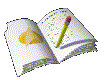 [Speaker Notes: Does Peter go to the party?]
1b. Write Yes or No
1. If Tien had an IELTS certificate, he would get the job.Does Tien have an IELTS certificate? 
______2. If our English teacher weren’t here, we wouldn’t know what to do.Is the English teacher here now? 
______3. If we went to England this summer, we would have the chance to pick up a bit of English.Is it possible that they will go to England this summer? 
______
No
Yes
No
4. English would be easy to master if it didn’t have such a large vocabulary.Is English easy to master? 
______5. If she used English more often, her English wouldn’t be so rusty.Does she often use English? 
_____
No
No
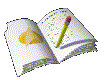 2-P35     Rewrite the sentences:
Example:Peter has such a lot of English homework that he won’t go to the party.→ If Peter didn’t have such a lot of English homework, he would go to the party.
1. I don’t feel confident at interviews because my English is not very good.
If my English 
2. Minh doesn’t read many English books because she doesn’t have time.
If Minh
 If my English were good, I would feel confident at interviews.
 If Minh had time, she would read many English books.
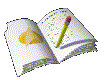 3. I think you should spend more time improving your pronunciation.
If I were
 If I were you, I would spend more time improving my pronunciation.
4. Mai is so good at the language because she has some friends who are native speakers of English.
If Mai didn't have


5. We can’t offer you the job because you can’t speak English.
If you could speak
 If Mai didn't have some friends who were native speakers of English, she wouldn’t be so good at the language
 If you could speak English, we would offer you the job.
2- Relative clauses:
Ex 3. Read part of the conversation from GETTING STARTED:
Teacher: 
Question one: Is English the language which is spoken as a first language by most people in the world?
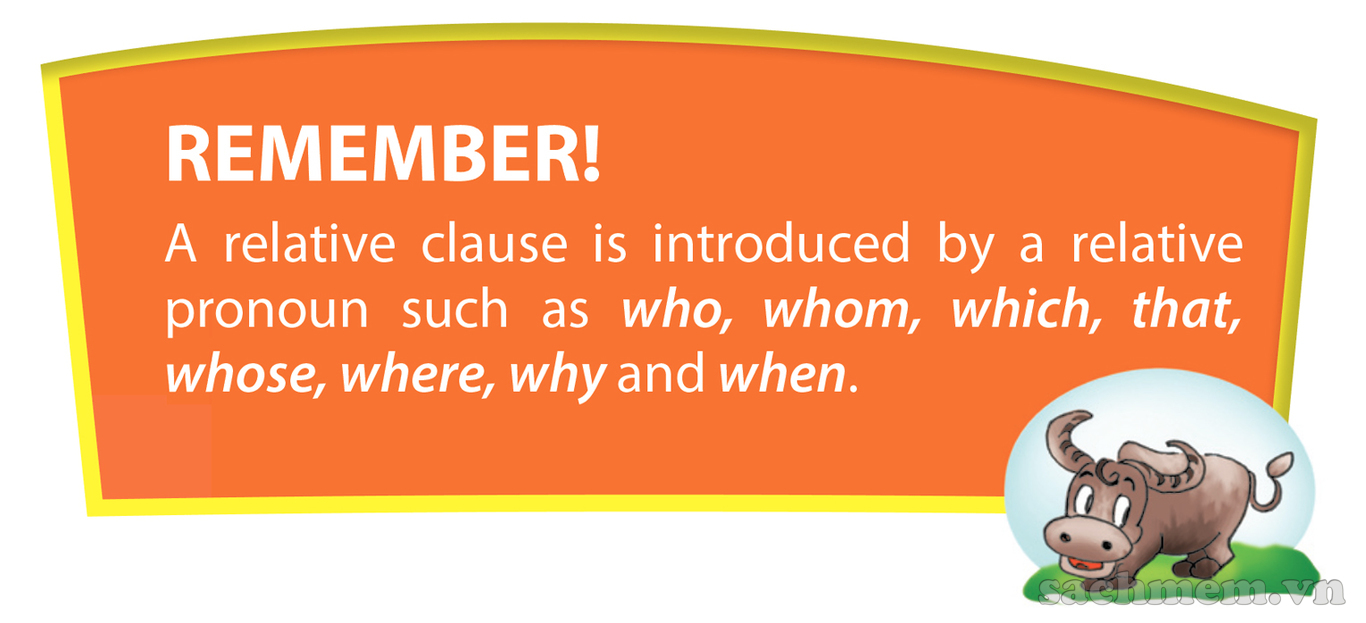 RELATIVE CLAUSE:
- Mệnh đề quan hệ dùng để bổ sung, giải thích rõ thêm thông tin về người hoặc vật để xác định người hay vật cụ thể mà chúng ta đang nói về.
Which' được sử dụng cho vật hoặc động vật. 
Ex: The book which I borrowed was left at school.
           (quyển sách tôi đã muợn đã bị bỏ lại ở trường)
'Who' sử dụng đối với người. 
Ex: The man who lives the next door is looking for his dog.
          (Người đàn ông sống bên cạnh đang tìm chó của mình)
'Whom' được sử dụng cho người đóng vai trò tân ngữ trong câu. 
Ex: The girl from whom I took the hat is my sister. 
            (Cô gái mà từ cô ấy tôi lấy chiếc mũ là chị gái tôi)
'Where' được sử dụng cho địa điểm, nơi chốn. 
Ex: The place where I was born has changed. 
                (Nơi tôi sinh đã thay đổi)
'whose' sử dụng cho sự sở hữu. 
Ex: He is the man whose book was lost.
          (Ông ấy là người mà có quyển sách bị mất)
- 'That' thay thế cho người, vật, động vật, thời gian.
Lưu ý:
- Chúng ta thường sử dụng 'who' ngay cả khi người đó là tân ngữ trong câu. Tuy nhiên 'whom' luôn được sử dụng nếu đi kèm tính từ (The girl from whom I took the hat) 
- Chúng ta có thể thay thế 'where/when' bằng 'preposition+which' (Giới từ + which) : The place in which I was born; the day on which you met her
3b-P36
When do we use relative clause? Can you think of any rules:
4-P36.Circle the correct word. Sometimes more than one answer is possible:
1. That’s the boy who / whom / that is bilingual in English and Vietnamese.
2. This is the room which / who / where we are having an English lesson this evening.
3. The girl who / whose / which father is my English teacher is reasonably good at English.
4. Do you remember the year where / when / that  we started to learn English?
5. The teacher whom / which / who you met yesterday is fluent in both English and French.
6. That’s the reason where / when / why his English is a bit rusty.
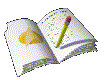 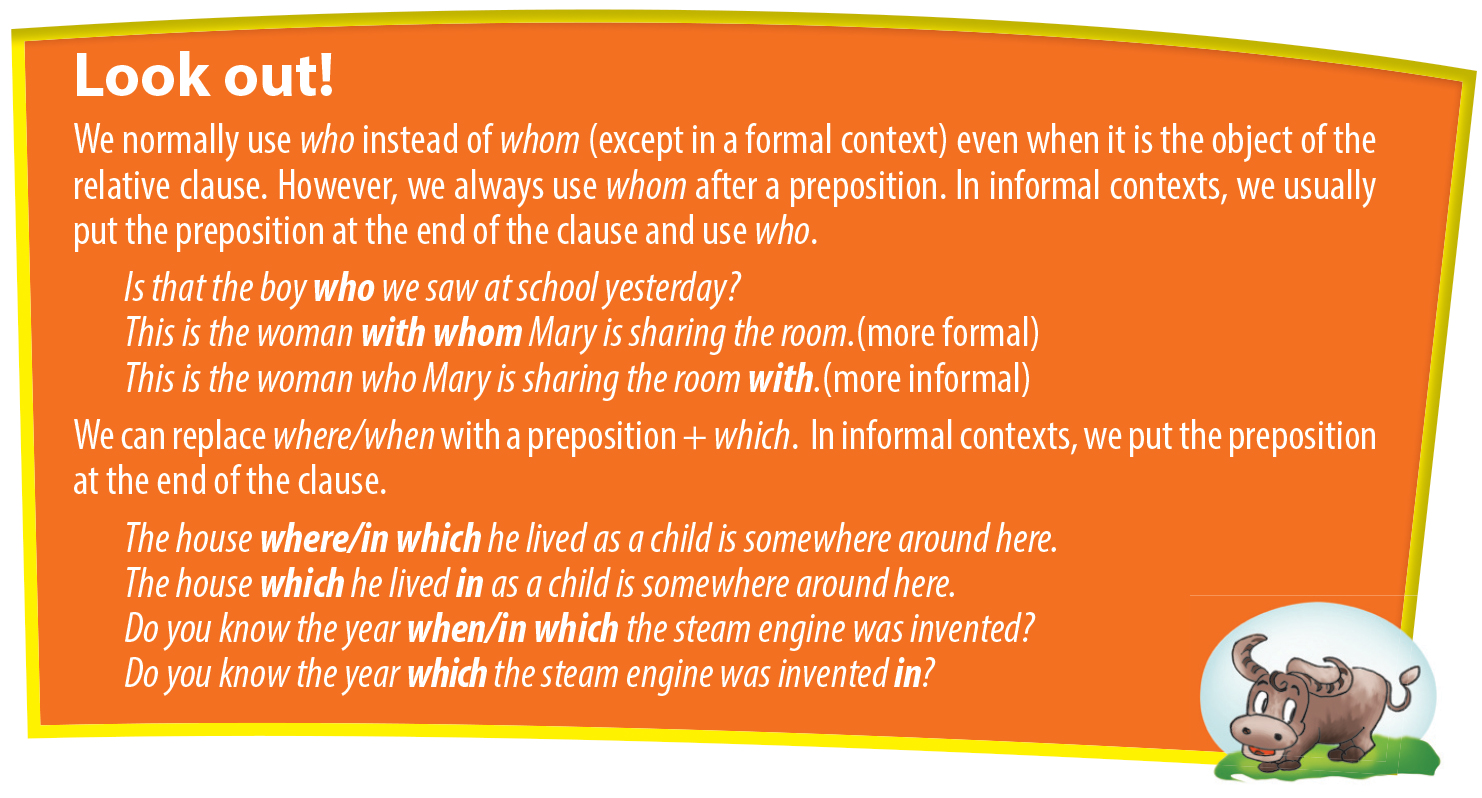 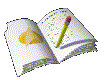 V. Rewrite these sentences as one sentence using a relative clause: Ex6-P36
1. My friend plays the guitar. He has just released a CD. My friend who/that plays the guitar has just released a CD.
2. Parts of the palace are open to the public. It is where the queen lives._______________________________________________.

3. English has borrowed many words. They come from other languages._______________________________________________.
Parts of the palace where/in which the queen lives are open to the public.
English has borrowed many words which/that come from other languages.
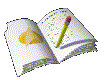 4. I moved to a new school. English is taught by native teachers there.________________________________________________________________________________.
5. I don’t like English. There are several reasons for that.________________________________________________
_6. The new girl in our class is reasonably good at English. Her name is Mi.________________________________________________________________________________.
I moved to a new school where/in which English is taught by native teachers.
There are several reasons why I don’t like English
The new girl in our class, whose name is Mi, is reasonably good at English.
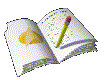 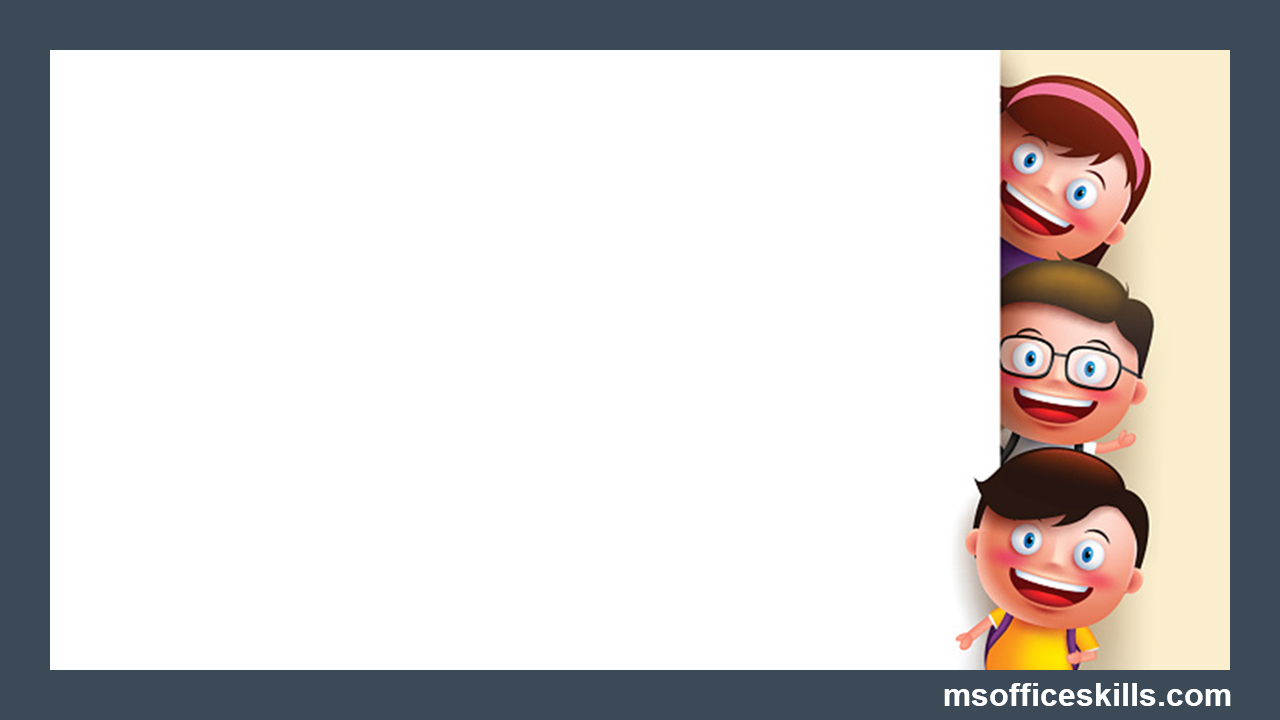 Homework:
Learn by heart the structures.
Practice with the structures.
Copy the tables “REMEMBER” in workbooks.
Do the EX 4/P36.
Prepare: SKILL 1
IV. Write true sentences about yourself: 5-P36
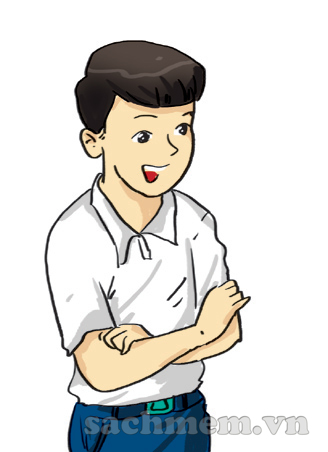 I would like to:
• have a friend who......
• go to a country where.....
• buy a book which...... 
• meet a person whose......
• do something that......
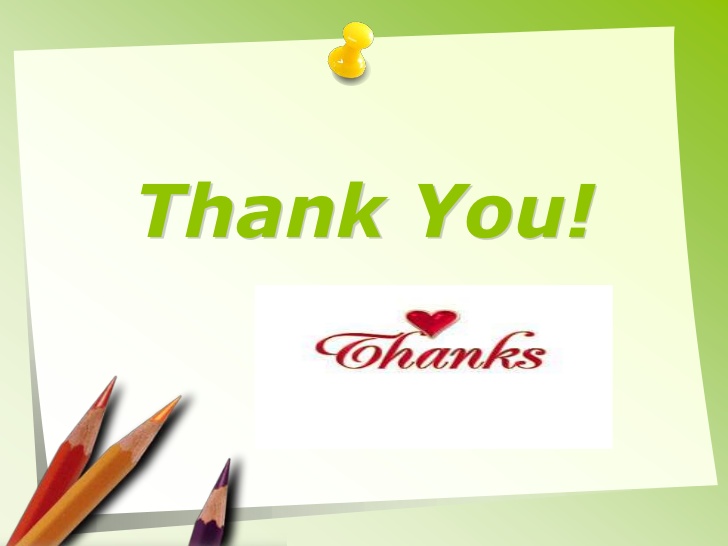